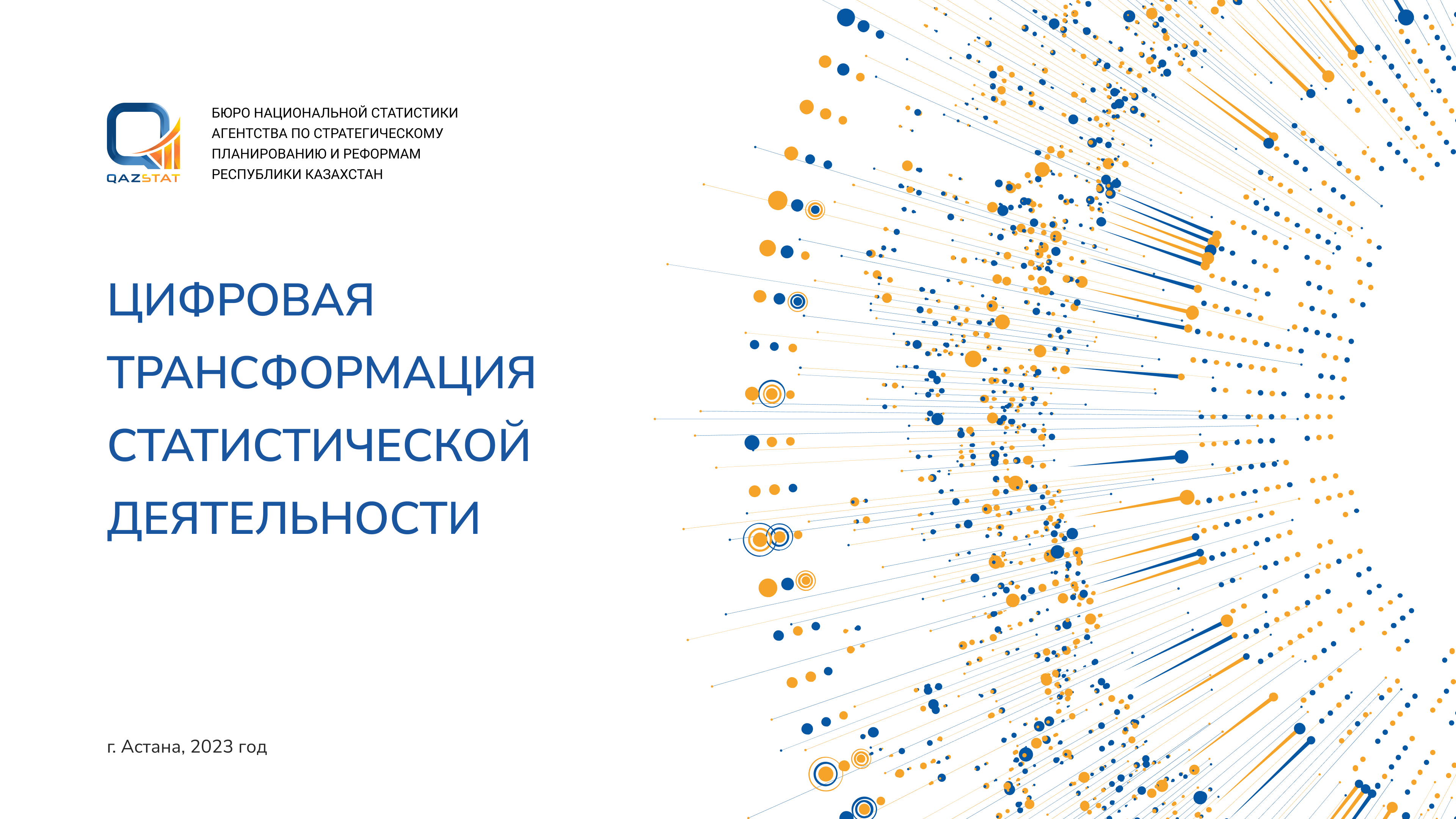 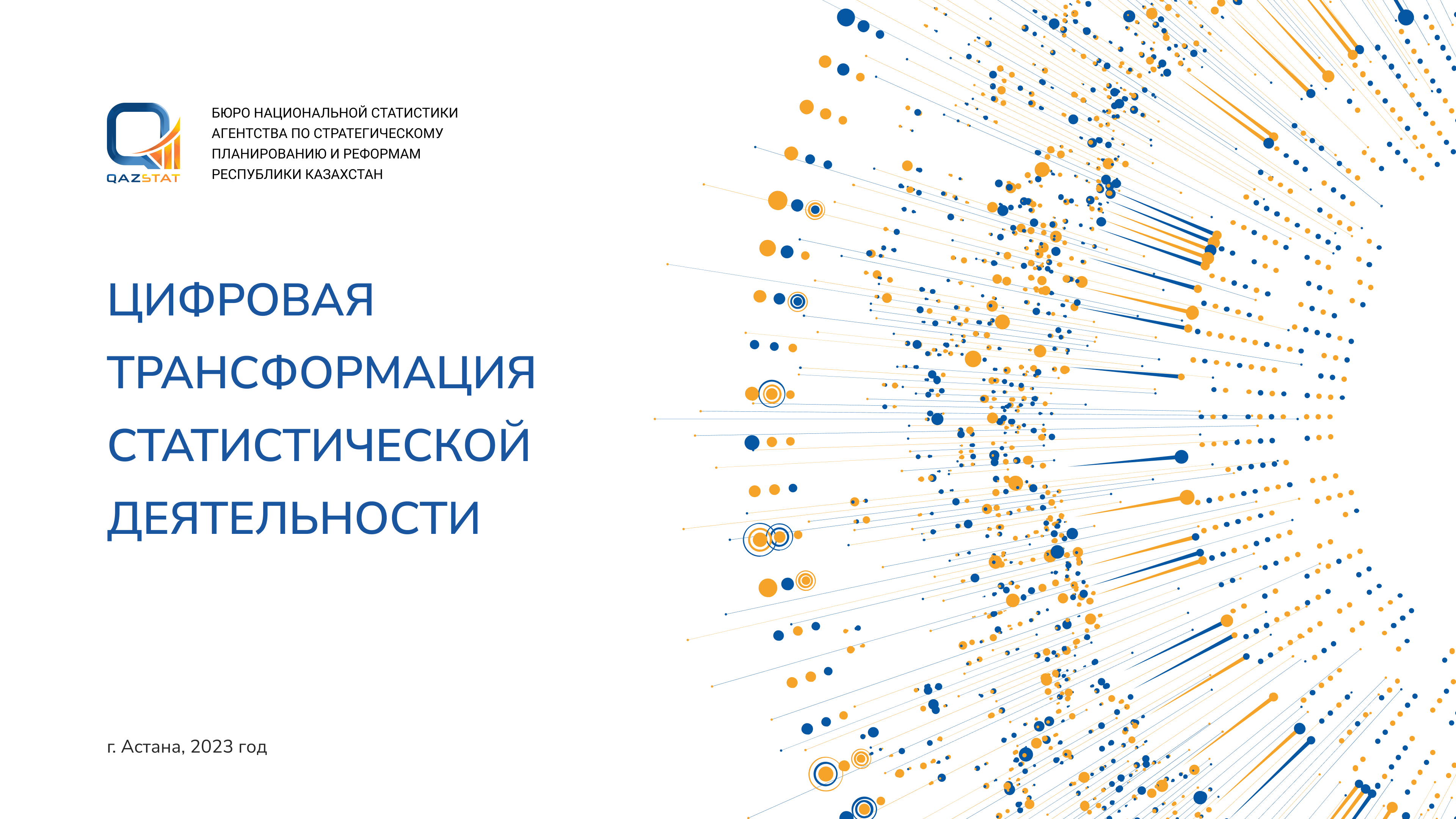 Обеспечение качества административных данных
Бурмистров Никита Владимировичруководитель управления контроля качества баз данных Департамента контроля качества данных и развития коммуникаций БНС АСПиР РК
0
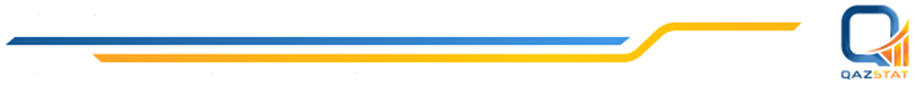 Национальная экосистема данных не ограничивается только государственными данными
Административные данные – индивидуальные количественные (измеряемые с помощью чисел) и (или) качественные (выстроенные по определенному принципу и (или) признаку) данные по физическому или юридическому лицу и данные похозяйственного учета, формируемые административными источниками, за исключением первичных статистических данных
Первичные 
статистические 
данные
Альтернативные данные – данные, не являющиеся первичными статистическими или административными данными
Административные 
данные
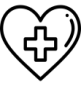 Регистр здравоохранения
Регистр
бизнеса
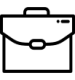 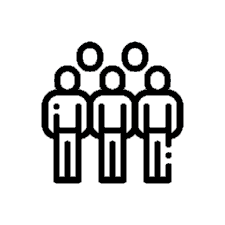 Регистр
населения
Регистр
образования
и науки
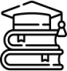 Регистр 
ИКТ и связи
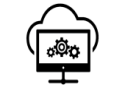 Регистр строительства
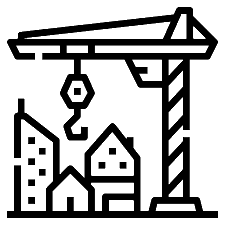 Регистр культуры
и туризма
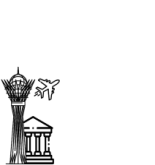 Регистр 
транспортных
средств
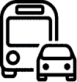 Регистр
экологии и
окружающей среды
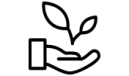 Альтернативные 
данные
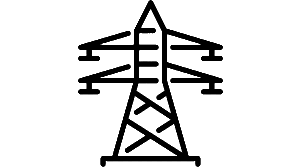 Регистр
энергетики
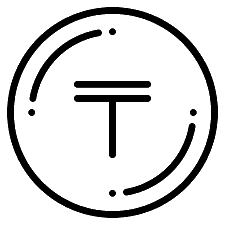 Регистр
финансов
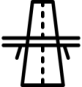 Регистр дорог и
инфраструктуры
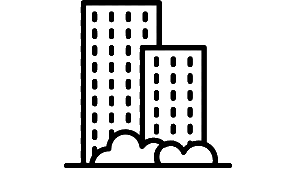 Регистр
недвижимости
Регистр 
сельского 
хозяйства
1
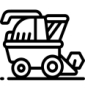 Регистр внешней
и взаимной торговли
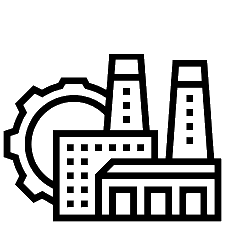 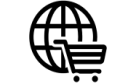 Регистр 
промышленности
[Speaker Notes: © Copyright PresentationGO.com – The free PowerPoint and Google Slides template library]
Переход от децентрализованной к централизованной модели управления данными. Разграничение функций дата-стюардов и контролеров данных
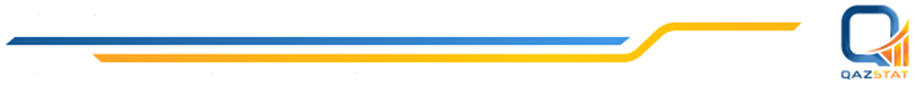 Более 300 государственных информационных систем осуществляют сбор и хранение административных данных
Дата-стюард – должностное ответственное лицо государственного органа, государственного юридического лица или субъекта квазигосударственного сектора ответственное за соответствия объектов данных их назначению и управление данными внутри Организации.
2
1
3
Контролер данных – специалист в области информационно-коммуникационных технологий субъекта государственной монополии в области государственной статистики, привлекаемый при проведении государственного контроля в отношении административных источников для оценки качества административных данных
Методсовет
Направление нарушений
Определение критичности
Представление  отчета  по качеству  административных данных на рассмотрение и утверждение в Методсовет
Контролер данных при сопоставлении баз данных, определяет критичность расхождения данных и присваивает вотчете по качеству  административных данных степень расхождения данных
В случаях выявления нарушений и несоответствий контролер данных, направляет  экспертное заключение в структурное  подразделение БНС АСПИР РК, ответственное за определение качества  административных данных.
Правила определяют Порядок оценки качества административных данных, используемых для производства статистической информации и актуализации статистических регистров.
2
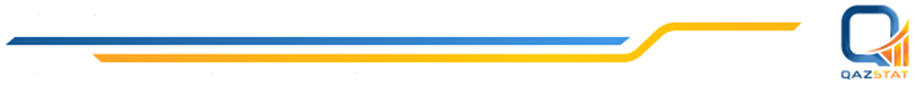 Качество административных данных
Согласованность
показатель качества данных, определяющий насколько непротиворечивыми являются данные в различных связанных  наборах данных
Точность
определяющий необходимый уровень детализации данных
Целостность
показатель качества данных, определяющий наличие корректных ссылок между сущностями и соответствие их установленным правилам и  ограничениям между сущностями
Уникальность
показатель качества данных, определяющийотсутствие дублирования данных
Актуальность
показатель качества данных,  определяющий степень соответствия данных моделируемой области наопределенный момент времени
Достоверность
показатель качества данных, определяющий насколько корректно данные описывают, моделируемую область
Полнота
показатель качества данных, определяющийдостаточность заполнения наборов данных и ихатрибутов
Своевременность 
определяющий доступность данных  пользователю в нужный момент времени
Пункт 41 Требований по управлению данными. 
Несоответствие данных одному из показателей качества данных, является основанием для определения их недостоверными.
3
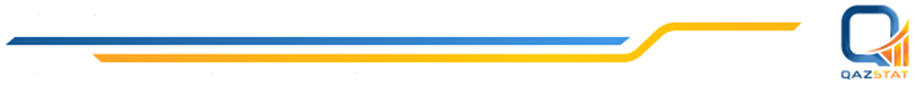 Перекрестные сверки и сопоставления административных данных
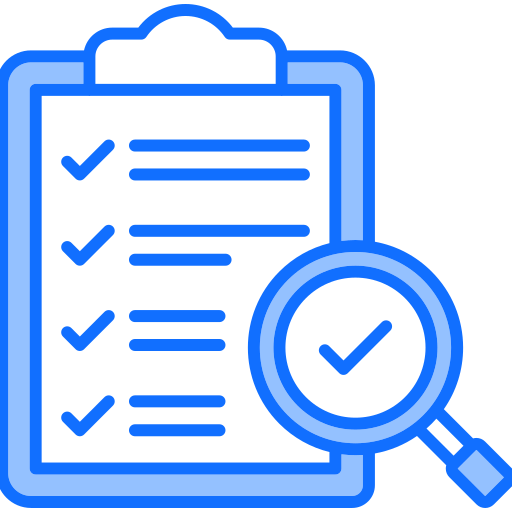 Формально-логические контроли
ИС СХР
Сельскохозяйственный регистр
БД ПХУ
Электронный похозяйственный учет
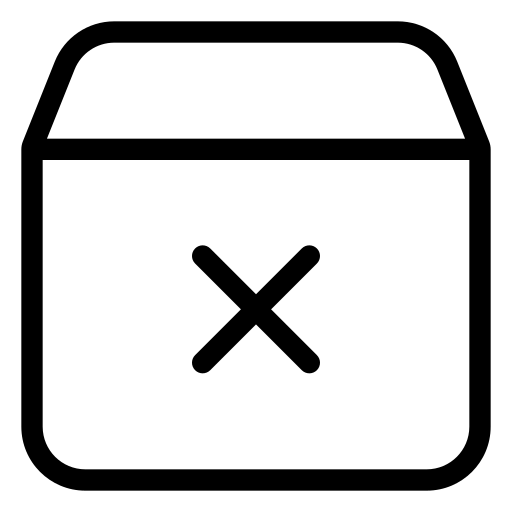 Пустые графы и поля(обязательные для заполнения)
ИС СРЖФ
Статистический регистр жилищного фонда
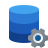 ИС ИСЖ
Идентификация сельскохоз. животных
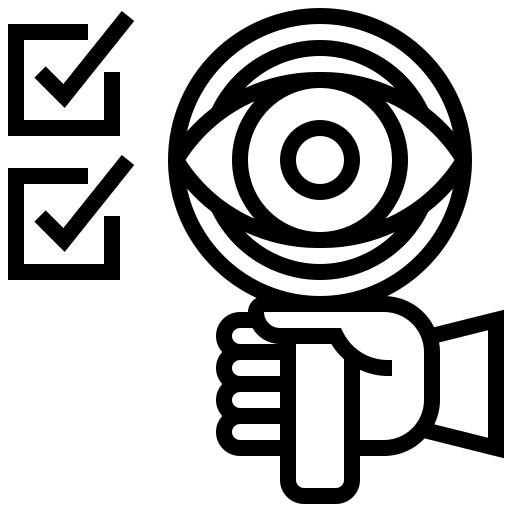 Корректность заполнения ИИН/ БИН
ИС СРН
Статистический регистр населения
ИС СБР
Статистический бизнес регистр
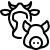 Биологический возраст сельскохозяйственных животных
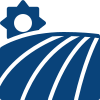 Посевные площади
4
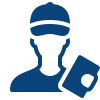 Занятость населения
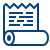 Исторические значения
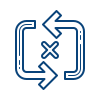 Дублирующиеся значения
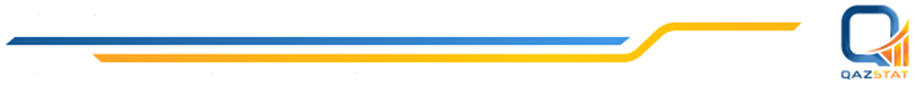 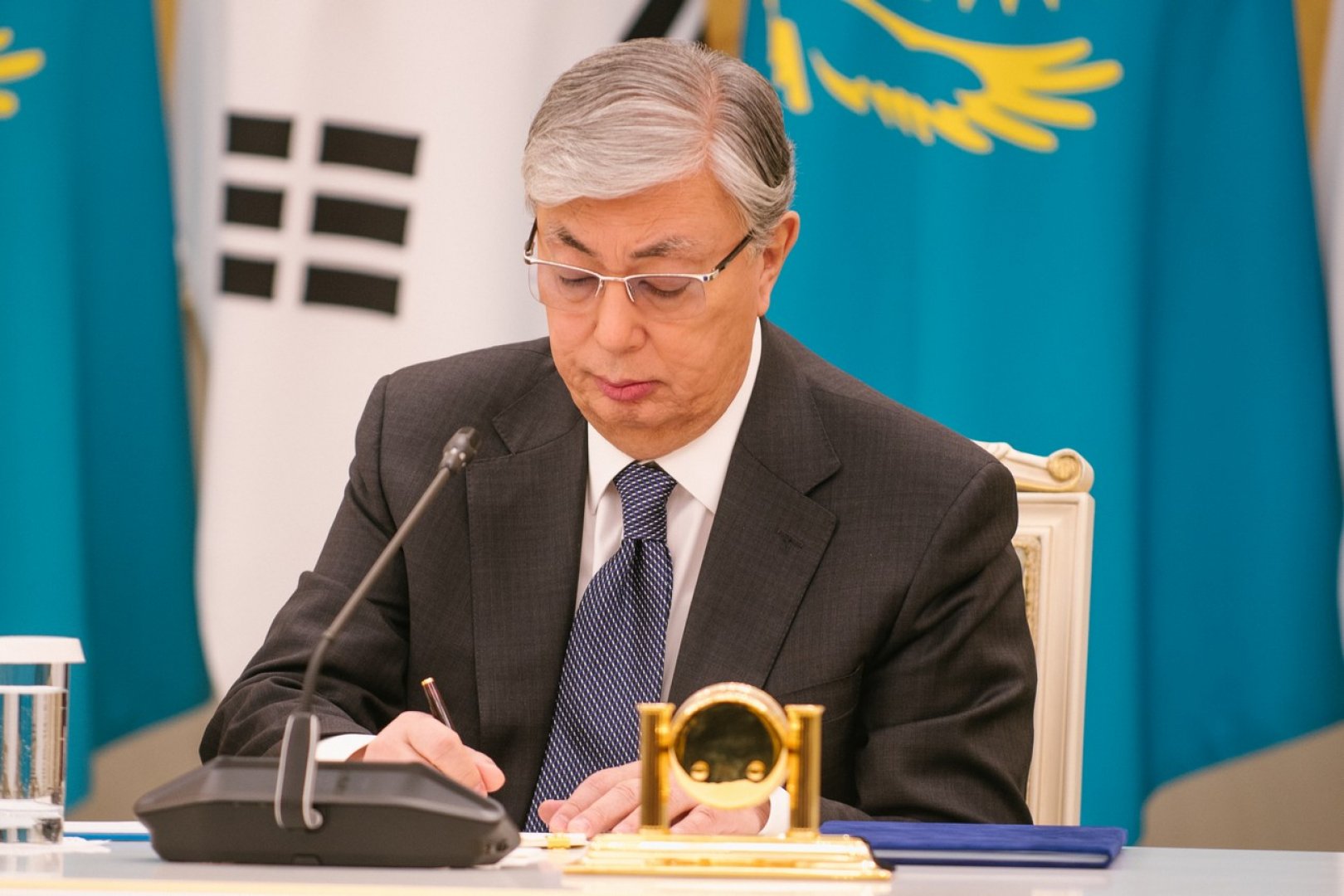 Главой государства 6 апреля 2024 года подписан закон «О внесении изменений и дополнений внекоторые законодательные акты Республики Казахстан по вопросам ведения бизнеса»
Изменения форм государственного контроля в области государственной статистики, качество административных данных
Разработан законопроект  «О внесении изменений и
дополнений в некоторые законодательные акты по вопросам государственного контроля и статистики, совершенствования системы защиты населения, управления данными, регистрации юридических лиц и исключения излишней законодательной регламентации»
Добавляется компетенция определения качества данных уполномоченному органу в области государственной статистики
5
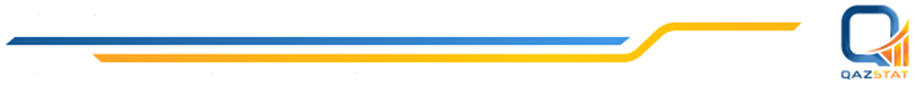 Государственный контроль в области государственной статистики
в отношении административных источников
Цели государственного контроля
1) недостоверности административных данных;
2) непредставления административных данных;
3) несогласованных форм, предназначенных для сбора административных данных;
4) несогласованных методик расчета показателей;
5) несоответствия качества данных требованиям по управлению данными.
ПЕРЕОДИЧЕСКАЯ 
ПРОВЕРКА
ДИСТАНЦИОННЫЙ
 КОНТРОЛЬ
ВНЕПЛАНОВАЯ 
ПРОВЕРКА
Компетенция БНС АСПиР РК
Статья 462 КоАП РК
Статья 499 КоАП РК
Статья 503 КоАП РК
6
Нарушение порядка представления административных данных.
Воспрепятствование должностным лицам государственных инспекций и органов государственного контроля и надзора в выполнении ими служебных обязанностей, невыполнение постановлений, предписаний и иных требований
Сбор административных данных по несогласованной форме
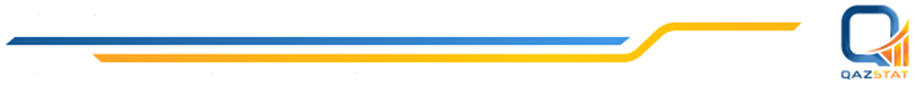 Активное использование административных и 
альтернативных источников
По итогам 2022 года сокращено 18 форм (со 146 до 128 в 2023г. в 2024г. 120)
Планируется дальнейший переход на административные и альтернативные источники
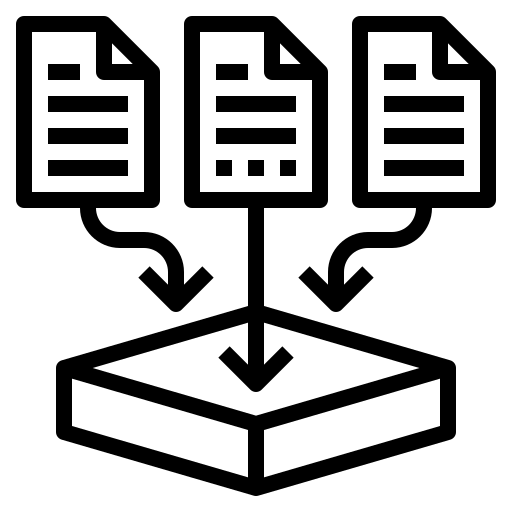 Альтернативные источники
Административные источники
Стат. формы – 73 в 2025г.(только электронные)
Стат. формы – 146 в 2022г.(электронные и бумажные)
Переход от традиционной статистической отчетности к новым источникам данных (BigData) позволит снизить отчетную нагрузку, при этом повысив полноту и качество данных
Спасибо за внимание!



Руководитель управления по контролю качества баз данных 
Департамента контроля качества данных и развития коммуникаций
Бурмистров Никита Владимирович
E-mail: ni.burmistrov@aspire.gov.kz 
Тел. +7 7172 749522